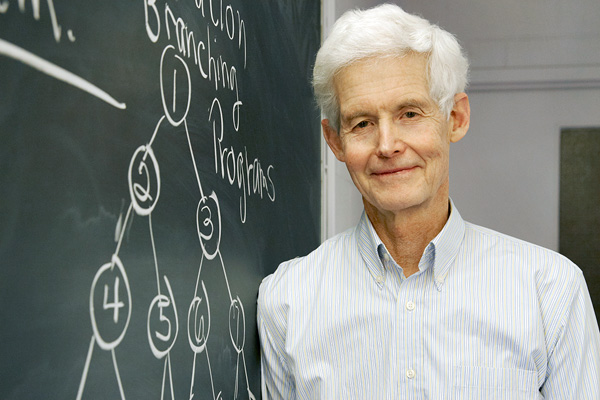 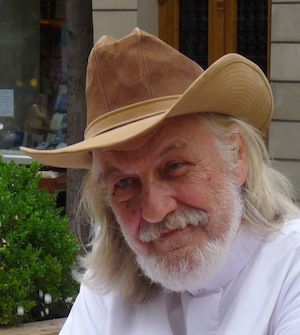 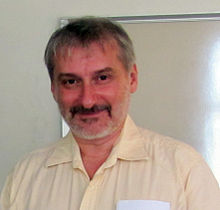 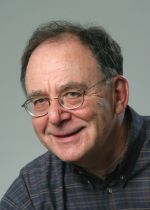 CSE 417Algorithms and Complexity
Winter 2023
Lecture 24
NP-Completeness, Part II
3/6/2023
CSE 417
1
Announcements
Homework 9
Exam practice problems on  course homepage
Final Exam:  Monday,  March 13, 8:30 AM
3/6/2023
CSE 417
2
Key Idea: Problem Reduction
Use an algorithm for problem X to solve problem Y.
This means that problem X is more difficult that problem Y
Terminology:  Y is reducible to X
Notation:  Y <P X
3/6/2023
CSE 417
3
The Universe
P:  Polynomial Time
NP: Nondeterministic Polynomial Time
Problems where a “yes” answer can be verified in polynomial time
NP-Complete
The hardest problems in NP
NP-Complete
NP
P
3/6/2023
CSE 417
4
NP-Completeness
If X is NP-Complete, Z is in NP and X <P Z
Z is NP-Complete

Steve Cook got  this started by finding the first NP-Complete problem
NP-Complete
NP
P
3/6/2023
CSE 417
5
3-Coloring <P 4-Coloring
Convert to a 
4-Coloring Problem
3-Coloring Problem
Solve 4-Coloring Problem
Convert Solution back to a 3-Coloring
3/6/2023
CSE 417
6
Starting NP-Complete Problems
Circuit Satisfiability Problem
Cook’s Theorem  
Boolean Formula Satisfiability
3-SAT
Maximum Independent Set
NP-Complete
NP
P
3/6/2023
CSE 417
7
Satisfying assignment
x1 = T, x2 = F, x3 = F
x4 = T, x5 = T
AND
Circuit SAT
OR
OR
Find a satisfying assignment
AND
AND
AND
AND
NOT
OR
NOT
OR
AND
OR
AND
NOT
AND
NOT
OR
NOT
AND
x3
x4
x5
x1
x2
Satisfiability
Literal:	A Boolean variable or its negation.

Clause:	A disjunction of literals.

Conjunctive normal form:  A propositionalformula  that is the conjunction of clauses.


SAT:  Given CNF formula , does it have a satisfying truth assignment?

3-SAT:  SAT where each clause contains exactly 3 literals.
Ex: 
Yes:  x1 = true, x2 = true x3 = false.
3/6/2023
CSE 417
9
[Speaker Notes: Any logical formula can be expressed in CNF.]
3-SAT is NP-Complete
Output = 1
x0
Circuit SAT <P 3-SAT

Convert a circuit into a formula

Each gate is represented by a set of clauses

x2
x1


x5
x4
x3
?
?
?
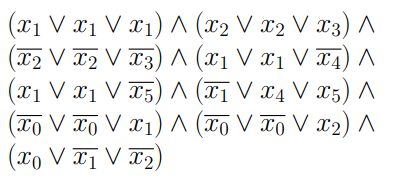 3/6/2023
CSE 417
10
Independent Set
Independent Set
Graph G = (V, E), a subset S of the vertices is independent if there are no edges between vertices in S
1
2
3
5
4
6
7
3/6/2023
11
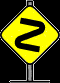 3 Satisfiability Reduces to Independent Set
Claim.  3-SAT  P INDEPENDENT-SET.
Pf.  Given an instance  of 3-SAT, we construct an instance (G, k) of INDEPENDENT-SET that has an independent set of size k iff  is satisfiable.

Construction.
G contains 3 vertices for each clause, one for each literal.
Connect 3 literals in a clause in a triangle.
Connect literal to each of its negations.
G
k = 3
12
Vertex Cover
Vertex Cover
Graph G = (V, E), a subset S of the vertices is a vertex cover if every edge in E has at least one endpoint in S
1
2
3
5
4
6
7
3/6/2023
13
IS <P VC
Lemma: A set S is independent iff V-S is a vertex cover

To reduce IS to VC, we show that we can determine if a graph has an independent set of size K by testing for a Vertex cover of size n - K
3/6/2023
CSE 417
14
IS <P VC
Find a maximum independent set S
Show that V-S is a vertex cover
1
2
1
2
3
5
3
5
4
4
6
6
7
7
3/6/2023
CSE 417
15
Clique
Clique
Graph G = (V, E), a subset S of the vertices is a clique if there is an edge between every pair of vertices in S
1
2
3
4
5
6
7
3/6/2023
16
Complement of a Graph
Defn: G’=(V,E’) is the complement of G=(V,E) if (u,v) is in E’ iff (u,v) is not in E
1
2
1
2
3
5
3
5
4
4
6
6
7
7
3/6/2023
CSE 417
17
IS <P Clique
Lemma: S is Independent in G iff S is a Clique in the complement of G

To reduce IS to Clique, we compute the complement of the graph.  The complement has a clique of size K iff the original graph has an independent set of size K
3/6/2023
CSE 417
18
Hamiltonian Circuit Problem
Hamiltonian Circuit – a simple cycle including all the vertices of the graph
3/6/2023
CSE 417
19
Thm: Hamiltonian Circuit is NP Complete
Reduction from 3-SAT
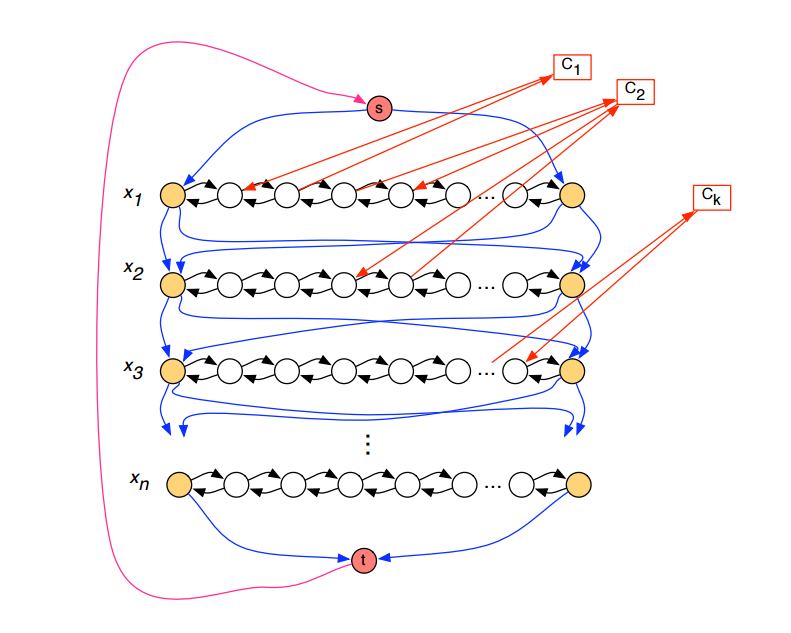 Page 475 in text
3/6/2023
CSE 417
20
Clause Gadget
X1 Group
X2 Group
X3 Group
3/6/2023
CSE 417
21
Hamiltonian Path Problem
Hamiltonian Path – a simple path including all the vertices of the graph
3/6/2023
CSE 417
22
Reduce Hamiltonian Circuit to Hamiltonian Path
G2 has a Hamiltonian Path iff G1 has a Hamiltonian Circuit
s
t
v1
v2
v
x
y
z
x
y
z
3/6/2023
CSE 417
23
Minimum cost tour highlighted
Traveling Salesman Problem
Given a complete graph with edge weights, determine the shortest tour that includes all of the vertices (visit each vertex exactly once, and get back to the starting point)
Find the minimum cost tour
3
7
7
2
2
5
4
1
1
4
3/6/2023
24
Thm:  HC <P TSP
3/6/2023
CSE 417
25